Empowering Stakeholders to Make a Difference with Data
Betsy Davies-Mercier, DaSy 
Grace Kelley, DaSy, ECTA
Thomas McGhee, DaSy, ECTA
[Speaker Notes: This symposium presents resources for engaging diverse stakeholders in understanding and using data to make informed decisions about programs. Data play a role in every aspect of early intervention and early childhood special education programs. Successful use of data involves bringing people together to examine data, reflect on its meaning and create solutions together. Stakeholders are often asked to review data about a programmatic and policy data; however, they do not always have the knowledge to participate fully and meaningfully in conversations. What if we used a collaborative process to engage stakeholders and built stakeholder expertise to understand qualitative and quantitative data? Our papers share information and strategies to engage stakeholders in using analytic approaches to improve programs.]
Welcome
Purpose
Understand why effective use of data involves bringing people together to examine and reflect on data and create solutions together.
Understand how to engage diverse stakeholders in understanding and using data 
Learn about a collaborative process to engage stakeholders in using data to improve programs
Understand the different and complementary ways qualitative and quantitative approaches contribute to your data story
3
The Why
Data may not be able to provide all the answers, but it can often illuminate important questions. 
Reflective, probing questions help build the “data” story that identifies gaps in outcomes for children, points out the strengths and explores adult capacity around equity
We have to reframe our questions to challenge deficit  assumptions of children and families
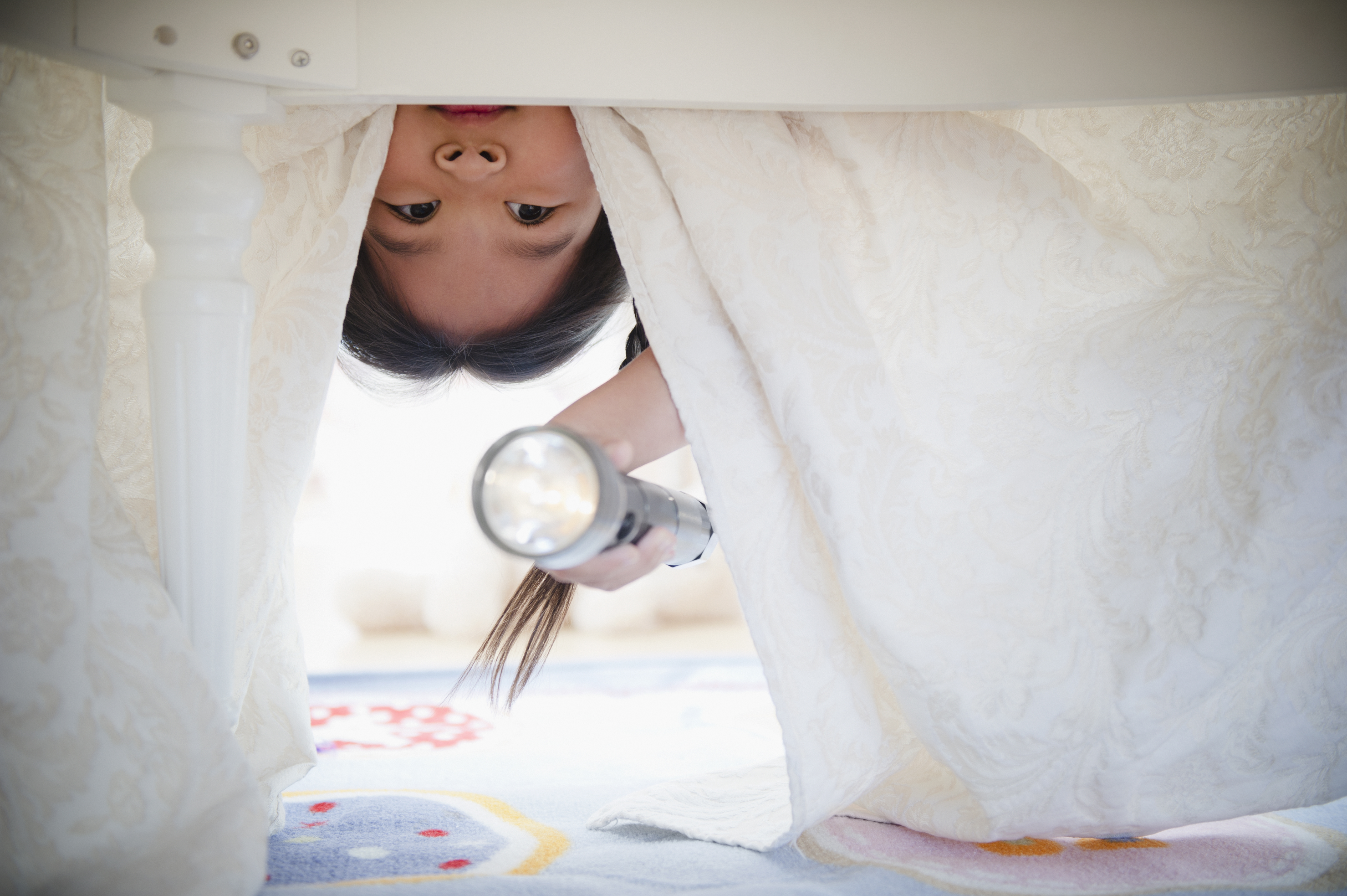 4
[Speaker Notes: Our question should not put the onus on children and families to change but for the system to change.
We have to reframe our questions to challenge deficit assumptions of children and families
Our question should not put the onus on children and families to change but for the system to change.
Our questions should be defined and detailed.
We should include stakeholders in all aspect of our program evaluations, research projects and quality improvement activities.]
Reasons to collect and use data:
Assess and improve quality of services that benefit children and families
Examine gaps in access to services and supports
Advocate for federal, state, and local policy change and investments
Increase public awareness and understanding
Build trust within and across communities and systems
Achieve positive and equitable outcomes for children and families
How are stakeholders engaged and empowered in achieving these purposes of data use?
5
“Data Don’t Drive”
It is collected, interpreted and acted upon by people Dowd, 2005
6
Engaging Stakeholders with Data
[Speaker Notes: Add discussion of use of the term “stakeholder” – why we are thinking about changing it.]
Behind Our Data are the People We Serve
How do we make sure that our data reflect the people we serve?

How do the people we serve engage with data?
8
[Speaker Notes: How we can ensure that our data reflect the real people we serve. Heather Krause says that “Collecting data can be an expression of respect” and we want to respect the families we serve by making sure they are all included both within our data and in our work with data.

So in addition to making sure the people we serve are represented in our data, we also want to make sure that they are engaging with data in meaningful ways. For DaSy’s work, that means giving families of children with disabilities access to data and opportunities to share their interpretations of the data.


Add the various type of ways of providing feedback…. Focus groups, committees, surveys task forces  
Why is it important that families are involved in data discussions  - 

Convert the links to http links that can be copied and pasted into the chat easily

These needs  Section 7: The Role of Families on Groups (approx. 17 min.) (servingongroups.org) 
Authentic family involvement Diversity Inclusion  - Authentic Stakeholder Engagement: Why, How and What (Purpose, Process and Results) | DaSy Center
Section 1: Opportunities to Get Involved (approx. 16 mins.) (servingongroups.org)   
Introduction : DaSy Stakeholders Module 2014 (dasyonline.org)]
Benefits of Getting Stakeholder Input
Directly involving staff and stakeholders in many aspects of using data:
Allows you to learn diverse perspectives
Provides new insights in your data findings
Creates relevant actions to address change
Helps you make more informed decisions
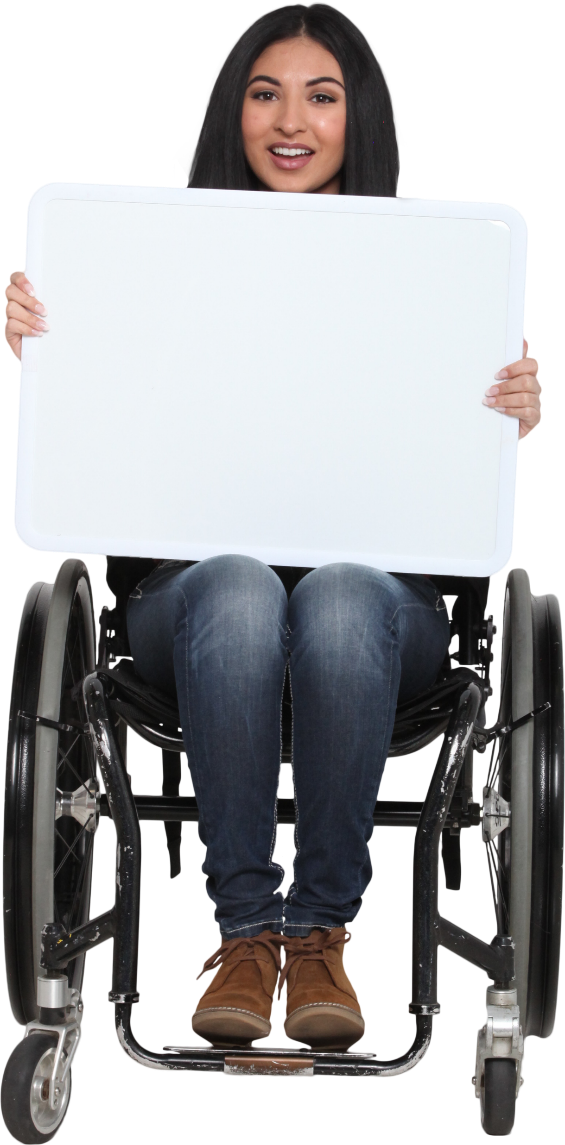 Decisions are limited when perspectives are limited.
9
[Speaker Notes: Including stakeholders at each step in the process of working with data enables us to center our work in equity considerations and demonstrate our respect for the people we serve. 

This slide lists some of the benefits that states and programs  gain by including stakeholders in many aspects of data use, such as giving you access to diverse perspectives and providing new insights in your data findings. Stakeholders who have been well integrated into data work can also help agencies and programs make more informed decisions and determine the next steps that will be most impactful for children and families.]
Why Involve Stakeholders in Data Discussions?
Stakeholders bring:
Unique life stories that give them motivation to serve as thought leaders and change agents on behalf of all children and families, not just their own.
Different levels of access to information and support.
Different experiences with using data in their personal and professional lives.
Intersectional identities that inform their understanding of the data (e.g., identifying as female and Asian American).
Varied feelings about today’s “data-rich” culture.
Diverse voices
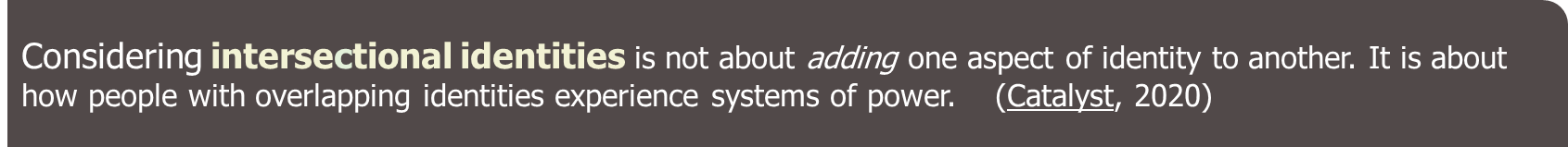 10
[Speaker Notes: Families participating in data discussions have differing motivation. 
They have a personal perspective with the systems but understand that it is beyond their own child. 
It is an opportunity for families to be a part of the thinking and systems improvement. 
Parents centers help families by giving them the knowledge and skills related to early intervention and preschool special education data. 
Families have varied life experiences that contribute to the conversation but they have different levels of experience and access to information and support. 
Families also have differing feelings on today's "data rich" culture as data is always coming at them and it is hard to know what is "fact" or "accurate." 
Diverse voices are critical to having rich data conversations. 
Intersectionality is a framework for understanding different people's varying experiences in the world. 
Families Intersectionality that informs understanding of the data. 

Links to be used during sessions (to paste into chat): 

Supplemental activities/resources to support FDL trainers to share with families, as appropriate (i.e. PDF fact sheets, indicator cards, DaSy materials, videos, additional PowerPoints, etc):

Find the links for these below and put them in the links to be shared in the chat section of this notes slide

“Why” it’s important from multiple perspectives, with a focus on families and systems. We will look at slides and we can insert here 
- Shared Decision Making, Guiding Principles, Guiding Principles in Real Life (IEP meeting), Words of Wisdom sections of Serving on Groups – Section 1 (see link in notes)- can DaSy cut and paste videos together
*Principles of engagement
*Authentic stakeholder engagement/involvement   (we have this in session 2 should we move it here or touch on it here and do it more in depth in session 2?)
*Opportunities to get involved


Add the various type of ways of providing feedback…. Focus groups, committees, surveys task forces  
Why is it important that families are involved in data discussions  - 

Convert the links to http links that can be copied and pasted into the chat easily

These needs  Section 7: The Role of Families on Groups (approx. 17 min.) (servingongroups.org) 
Authentic family involvement Diversity Inclusion  - Authentic Stakeholder Engagement: Why, How and What (Purpose, Process and Results) | DaSy Center
Section 1: Opportunities to Get Involved (approx. 16 mins.) (servingongroups.org)   
Introduction : DaSy Stakeholders Module 2014 (dasyonline.org)]
OSEP Stakeholder Requirements
Source: OSEP MSIP Presentation, https://osepideasthatwork.org/resources-grantees/program-areas/monitoring-and-state-improvement-planning-msip?tab=measurement
11
OSEP Stakeholder Requirements
Stakeholder Involvement: The mechanisms for soliciting broad stakeholder input on the State’s targets in the SPP/APR and any subsequent revisions that the State has made to those targets, and the development and implementation of Indicator 11, the State Systemic Improvement Plan (SSIP). This must include: 
The number of parent members who provided stakeholder input and a description of how the parent members of the Interagency Coordinating Council, parent center staff, parents from local and statewide advocacy and advisory committees, and individual parents were engaged in setting targets, analyzing data, developing improvement strategies, and evaluating progress. 
Description of the activities conducted to increase the capacity of diverse groups of parents to support the development of implementation activities designed to improve outcomes for infants and toddlers with disabilities and their families. 
The mechanisms and timelines for soliciting public input for target setting, analyzing data, developing improvement strategies, and evaluating progress.  
The mechanisms and timelines for making the results of the setting targets, data analysis, development of the improvement strategies, and evaluation available to the public.
12
Effective Engagement
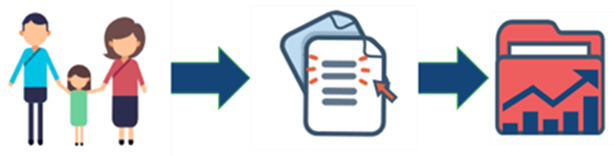 To be effective, stakeholders need to:
Understand why data are important;
Understand what data are being collected and how those data are used;
Know who is involved in data conversations and their roles in decision-making; 
Understand how they are/can be involved in data use.
It is essential for all to feel comfortable asking questions about data.
13
Levels of Engagement
Depth of interaction
Collaborating
Engaging a more representative group of stakeholders who care about the issue in trying to working together around the issue to make change
Transforming
Leading by convening, facilitating deep cross-stakeholder engagement & leadership, sharing leadership, building consensus
Informing
Sharing or disseminating information with others who care about the issue; top-down, one-way communication

Networking
Asking a select group what they think about this issue & listening to what they say; limited two-way communication
[Speaker Notes: Leading by Convening full resource: http://www.ideapartnership.org/documents/NovUploads/Leading%20by%20Convening%20508.pdf]
The Data Life Cycle
Engage Stakeholders at each step
[Speaker Notes: Come up with better title]
Engage in a Cycle of Inquiry
Inquiry is a cyclical process that takes time, and it’s important for data teams and communities to work together throughout. 

Applying an equity-focused approach to inquiry prompts data teams to reexamine and assess power dynamics, policies, practices, mental models, and beliefs, that perpetuate systemic barriers and inequalities.
16
Define Your Question
Ask the Right Questions
Understand who is privileged by the data to be collected
Ensure the people defining the questions represent the people who will answer the question​s
 ​Engage stakeholders who are impacted by the data to define the questions that get asked. ​
Design questions that reflect the lived experiences for those impacted by the data
Consider questions about how the system/ program addresses the needs of children and families​
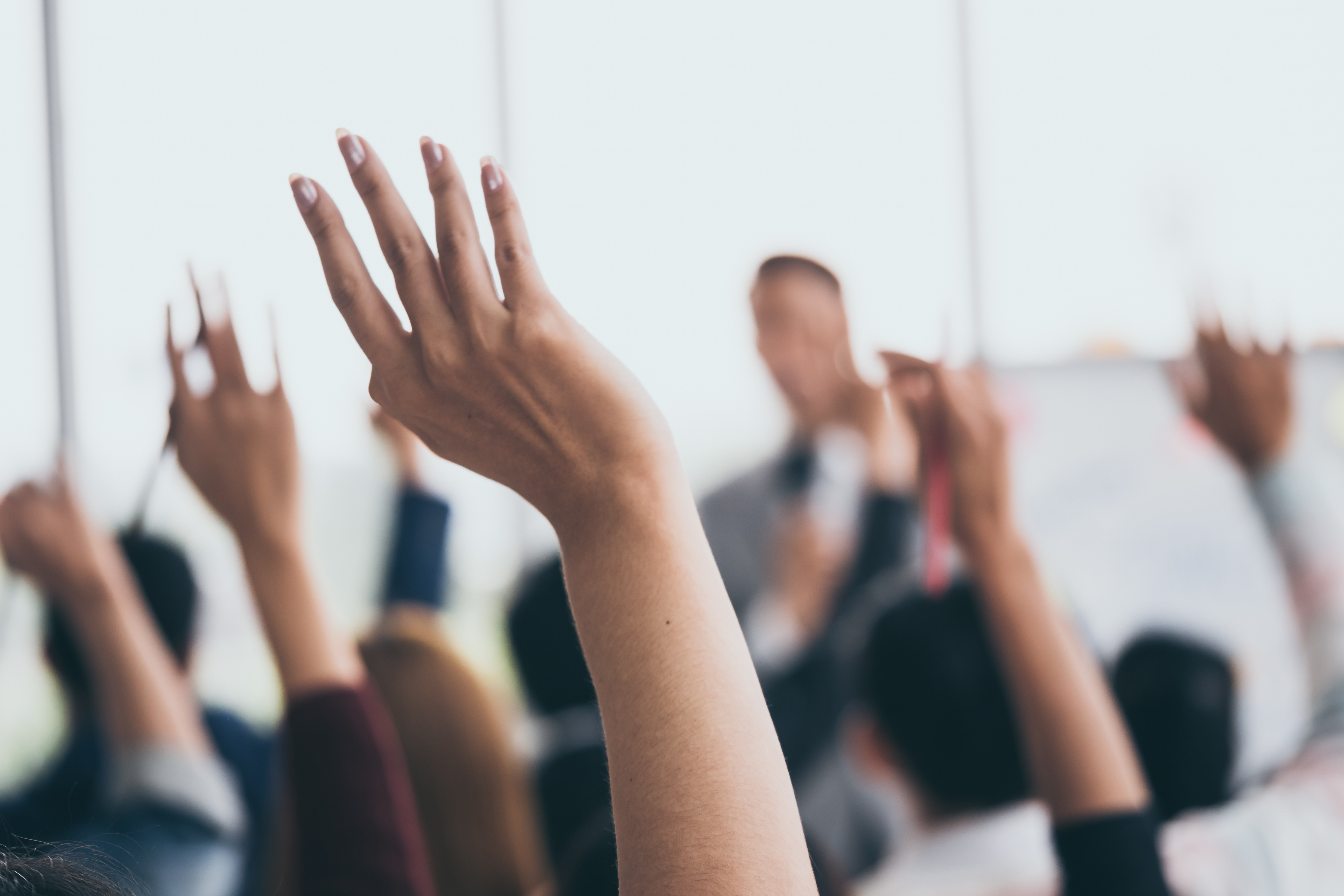 17
[Speaker Notes: We have to reframe our questions to challenge deficit assumptions of children and families​
Our question should not put the onus on children and families to change but for the system to change.​
Our questions should be defined and detailed.​
​
For instance: “How many instances of social conflict are experienced by boys with autism in program delivery area out side of school time?”  Instances per what?​
​
​
​
​
​]
Engage Stakeholders to Collect Data
.  
Be thoughtful about who collects data​
Use stakeholders to collect data​ from people whose lived experiences are similar
Train stakeholders on how to ask questions​
Use quantitative and qualitative approaches​
Gather Data
18
[Speaker Notes: Collecting data can be an expression of respect” and we want to respect the families we serve by making sure they are all included both within our data and in our work with data.]
Analyze Data Thoughtfully
Provide training to ensure that stakeholders are comfortable analyzing data​
Use data visualization techniques to make the data meaningful and interesting
Disaggregate your data to show who is represented and who is missing
​Include stakeholders in discussions about what the data means to them
Analyze Data
19
[Speaker Notes: Ensure that data and results are communicated in a way that stakeholders can use and understand is an important step toward equity​
Address barriers and discrepancies in equity and representativeness]
Find Meaning in Your Data
Value the different perspectives and contributions of all stakeholders (lived experiences and qualitative data helps bring meaning to quantitative data)​
Encourage ideas and take all recommendations seriously ​
Define what the data can realistically tell you​
Expand a group of people who get to make meaningful decisions about the data
Involve stakeholders in interpreting the findings​
Interpret Results
20
Share and Use Your Data Findings
Highlight and share achievements, big and small
Explain why stakeholders are essential for guiding and implementing improvement​
Ensure that those who provided the data receive the findings​ in an understandable format
Share and Apply Findings
21
[Speaker Notes: Remember Achievement would not be possible without stakeholders (note for slide)​
Show appreciation for all stakeholders ​]
Telling Your Story with Data
Quantitative and Qualitative Approaches
[Speaker Notes: Come up with better title]
Two Main Types of Data
Quantitative data can either be counted or compared on a numeric scale. This type of data tends to answer questions focused on what or how many.
Qualitative data describe qualities or characteristics. This type of data tends to answer questions about the how and why of a phenomenon.
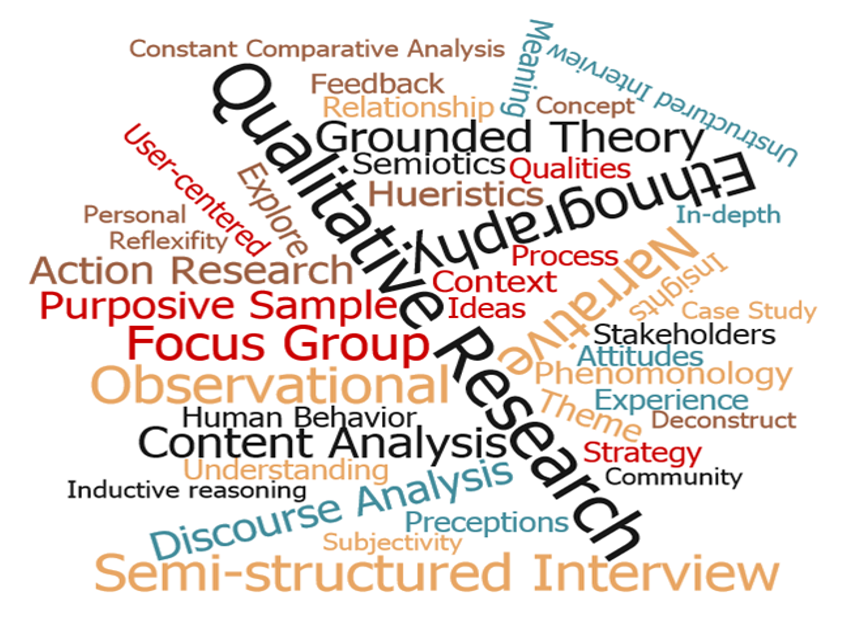 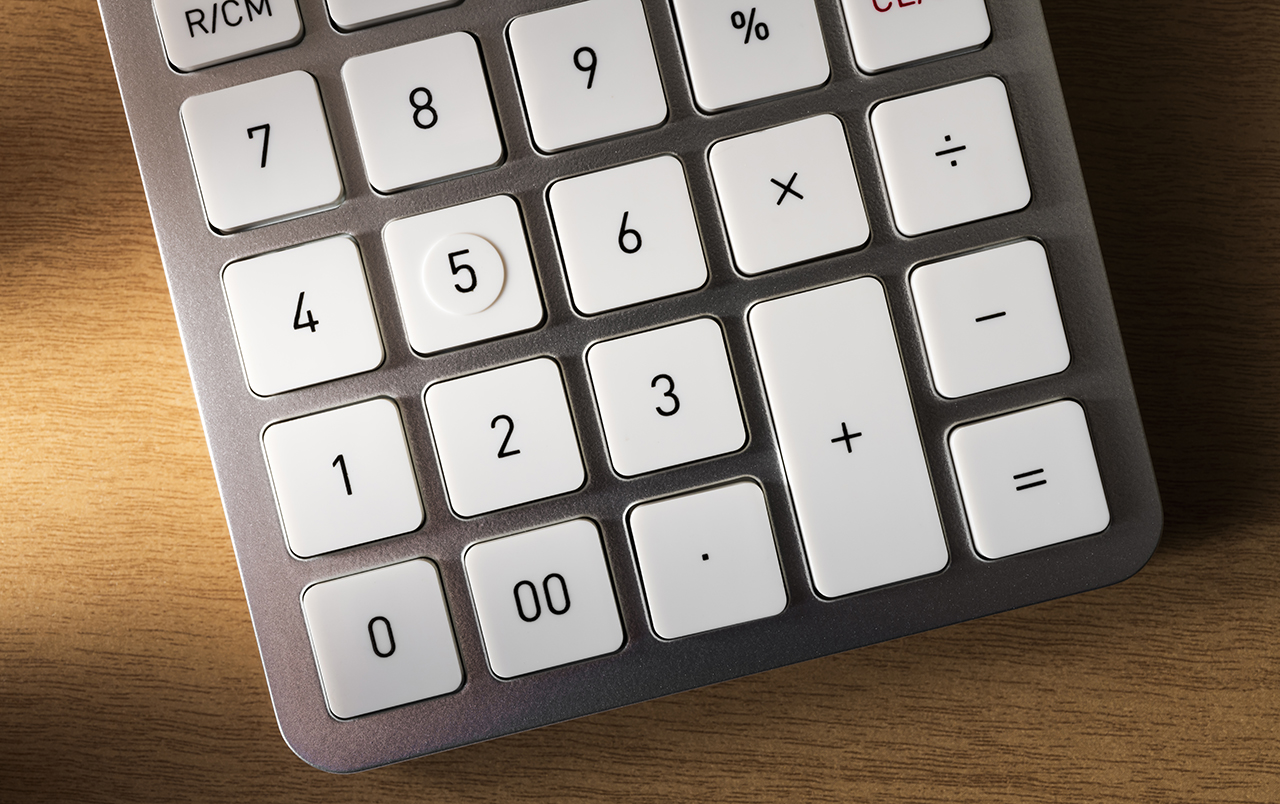 23
[Speaker Notes: Quantitative data is the value of data in the form of counts or numbers where each data set has a unique numerical value. This data is any quantifiable information that researchers can use for mathematical calculations and statistical analysis to make real-life decisions based on these mathematical derivations.]
Quantitative Data
Are numerical
Represent things you can measure objectively: 
numbers of children served
frequency of services delivered 
numbers of trainings

Answer these types of questions: ​
Is there a problem?
How many?
How much?
How often? 

Do not answer these types of questions 
Why?
How?
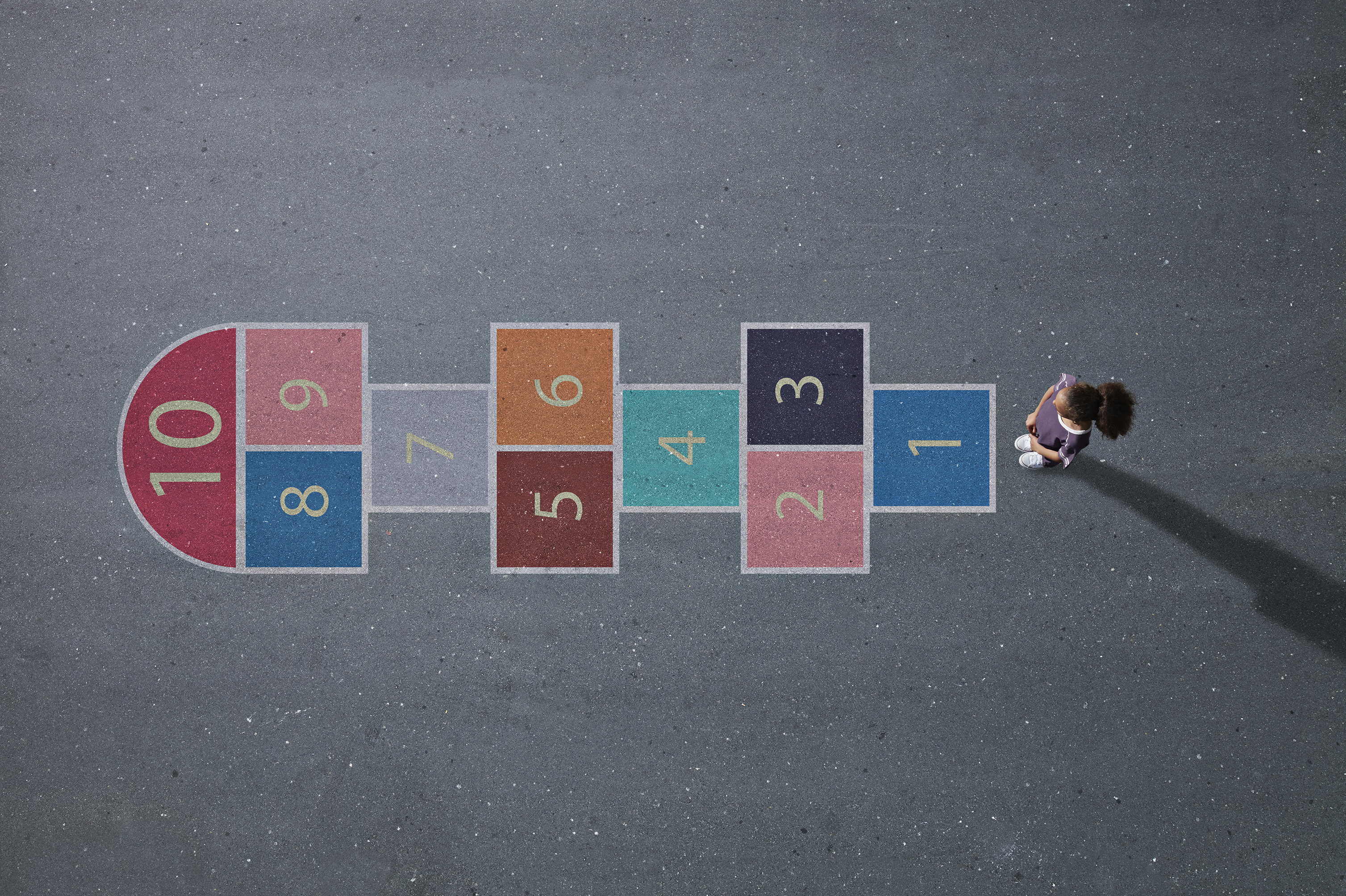 24
Why Use Quantitative Data?
Provides information that is concrete and specific 
Efficient
Allows for efficient collection of large amounts of data (e.g., national or statewide surveys)
Can often be analyzed quickly using technology
Allows for summarizing a lot of information concisely
Often required for accountability, reporting back to funders
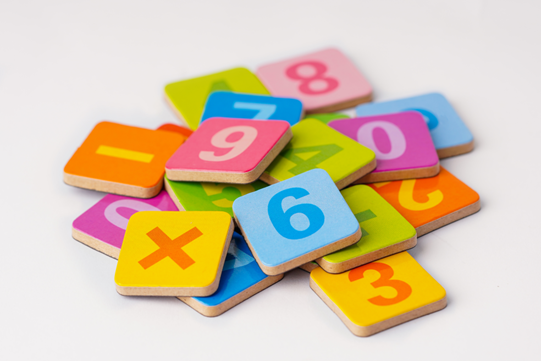 25
Sources of Quantitative Data
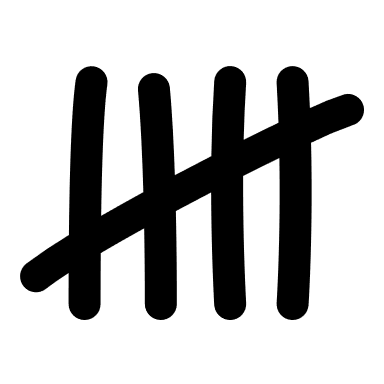 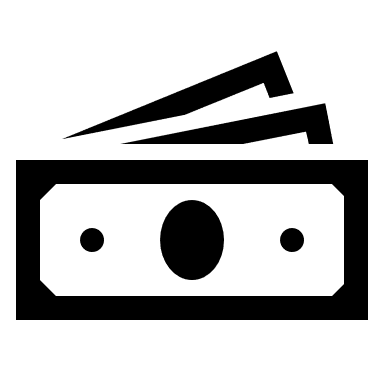 Demographic information
Counts of things
Administrative information
Financial information
Close-ended survey items
26
Qualitative Data
Are not numerical 

Provide Information that cannot be fully understood through numbers.

Can elevate the voices of stakeholders not well represented in quantitative data.

Can be time-consuming to collect and analyze
Answer why and how questions:
Why is there a problem?

Do not answer these types of questions:
How many?
How much?
How often?
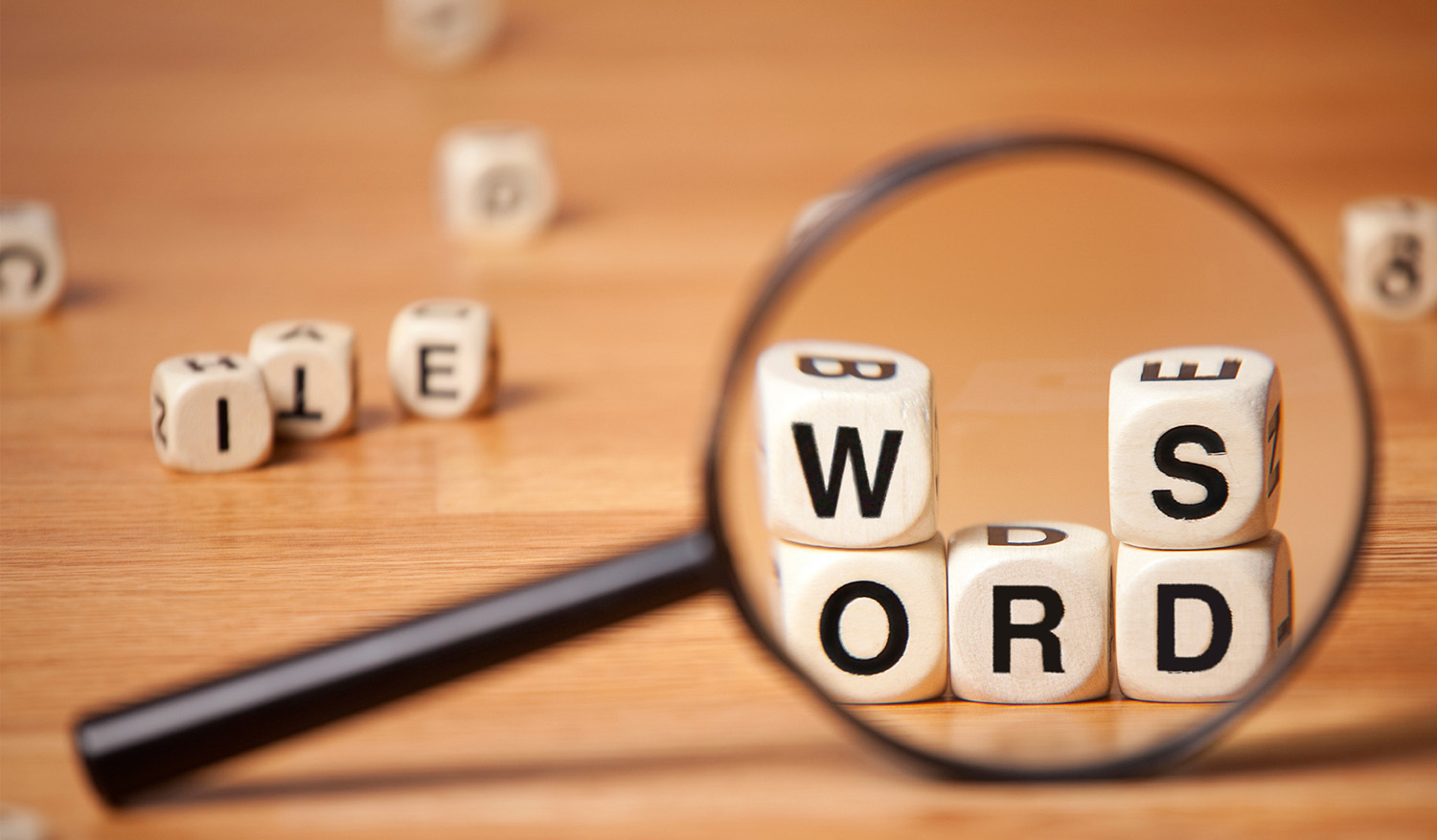 This Photo by Unknown Author is licensed under CC BY-SA-NC
27
Why Use Qualitative Data?
Helps to explore, understand, and explain what is happening, especially that which cannot be easily or fully understood through numbers.
Brings numbers to life and help stakeholders relate to the findings.
Including qualitative data is a best practice for collecting, analyzing, and using data with an equity lens.
28
[Speaker Notes: To explore, understand, and explain what is happening, especially that which cannot be easily or fully understood through numbers.
To bring numbers to life and help stakeholders relate to the findings.
Including qualitative data is a best practice for collecting, analyzing, and using data with an equity lens.]
Sources of Qualitative Data
Document reviews 
(e.g., policy documents)
Open-ended survey items
Interviews
Focus groups
Other data not collected as part of a systematic inquiry
29
[Speaker Notes: Open-ended surveys
Interviews allow you to gain perspectives without influence of others
Focus groups draw on the synergy between members]
Group Activity
[Speaker Notes: Come up with better title]
The Impact of COVID-19 on Early Intervention Services
Did the numbers of children served by early intervention drop during COVID? Why or why not?
Break into small groups and look at the quantitative and qualitative data.

As a team, answer the analysis questions together. 

What other questions did your analysis generate?
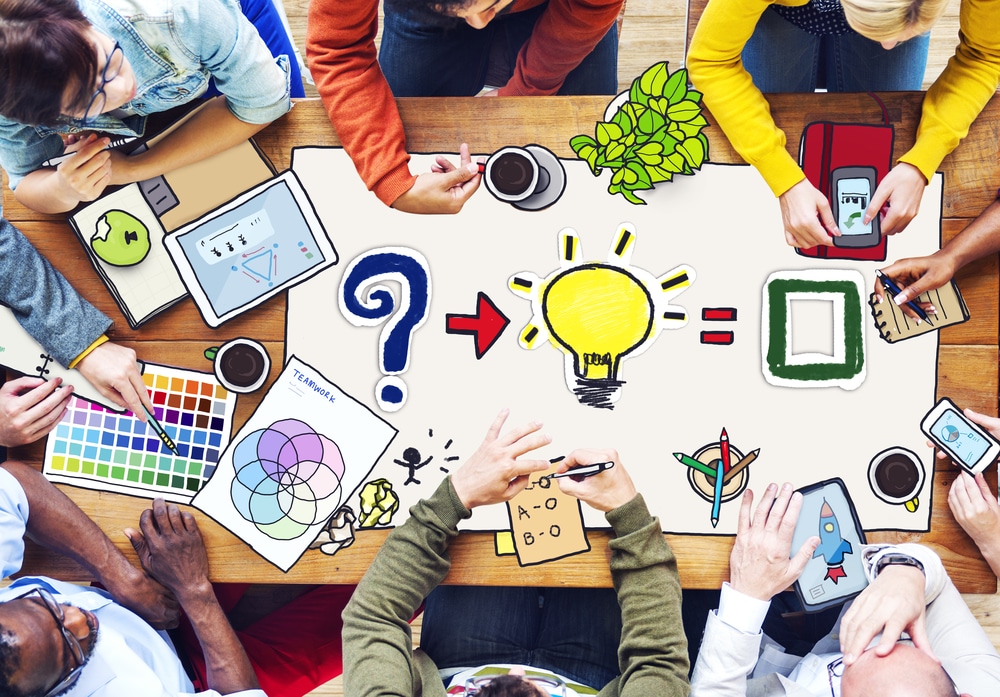 This Photo by Unknown Author is licensed under CC BY-SA-NC
31
[Speaker Notes: We’re going to have a group activity to give you some practice working with quantitative and qualitative data. Let’s break into small groups and imagine that you are a group of stakeholders working together to understand the impact of COVID on early intervention services. You have an idea that the numbers of children served dropped during COVID, but you don’t know the extent of the problem or why the numbers may have dropped. We’re providing some quantitative data on the numbers of children served in 2017-2018. We also have some qualitative data collected from interviews of parents in 2020. Together, have a data discussion about what you’re seeing in the different types of data.]
Quantitative Data: Child Count by Age, 2017-2020
32
[Speaker Notes: This slide presents some quantitative data on the numbers of children served in early intervention during the years 2017-2020. The data to the left of the broken line shows number of children served.]
Qualitative Data: Parent Interview Responses (2020)
Interview Question: Please describe the process of getting your child evaluated for early intervention.

Parent 1
“I had concerns about our daughter but didn’t know who to talk to. I wanted to ask the pediatrician, but we had so much going on during COVID. Working remotely, trying to deal with the kids. When we finally got around to calling the doctor, they weren’t taking appointments for well care visits. I finally got in last week and the doctor told me about early intervention.”
33
[Speaker Notes: We have some examples of parent responses to our open-ended survey questions. As we read them, see if you see any patterns or themes \in the data.

Here’s what parent #1 wrote:

“I had concerns about our daughter but didn’t know who to talk to. I wanted to ask the pediatrician, but we had so much going on during COVID. Working remotely, trying to deal with the kids. When we finally got around to calling the doctor, they weren’t taking appointments for well care visits. I finally got in last week and the doctor told me about early intervention.”]
Qualitative Data: Parent Interview Responses (2020)
Parent 2
I finally found out about EI from our doctor, but by then our well-child visit had been delayed for about 4 months. Then we got a referral for EI services, but they were booked out for months and the first appointment was online. That was frustrating and did not accomplish much. I haven’t gotten around to calling back. 

Parent 3 
Our first appointment with early intervention was online. I don’t have good Wi-Fi so it was a very frustrating process to engage our child and have a useful session. The whole thing was stressful. After that we just waited until things opened up more. My son starts speech therapy next week.
34
[Speaker Notes: Here are two more parent responses]
Analysis Questions
Do we have a problem?
How many children were served in 2019? In 2020? 
Did the numbers of children served drop during COVID? By how much?
Why do we have a problem?
What did parents report about getting their children evaluated? 
What challenges did families face around scheduling? Technology?
What other questions did your analysis generate? What else would you like to know about….

How the data were collected?
Who was and was not served in early intervention? 
….other questions?
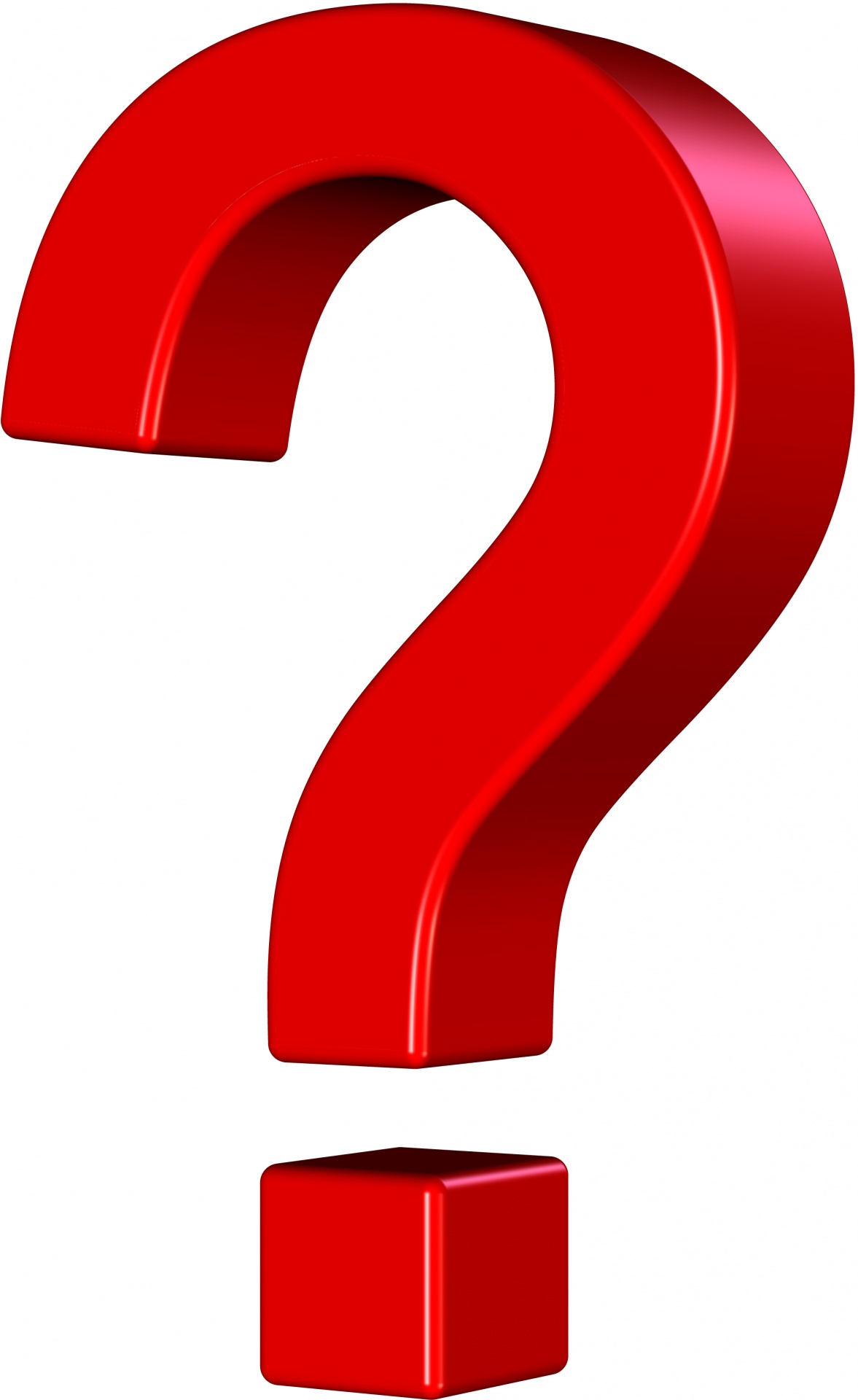 35
DaSy Data Culture Toolkit
[Speaker Notes: Data Culture Toolkit -]
Resources
Available at the DaSy Center website: https://dasycenter.org/


DaSy Critical Questions About Early Intervention and Early Childhood Special Education 
https://dasycenter.org/wp-content/uploads/2020/12/DaSy_Critical_Questions_2020.pdf

DaSy Stakeholder Knowledge Toolkit​: 
https://dasycenter.org/stakeholder-knowledge-toolkit/

DaSy Data Visualization Toolkit​: 
https://dasycenter.org/data-vis-toolkit/

DaSy Data Culture Toolkit: 
https://dasycenter.org/data-culture-toolkit/
37
[Speaker Notes: Working on Critical Questions for Equity]
Find out more at dasycenter.organd ectacenter.org